Интерактивная 
игра по математике для детей 5-7 лет «Своя игра»
ПОДГОТОВИЛА: ВОСПИТАТЕЛЬ 
МБДОУ «Детский сад №96»

         СЕЛЯНКИНА НАДЕЖДА Андреевна
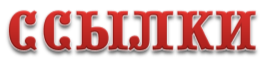 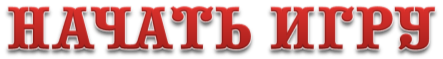 СВОЯ ИГРА
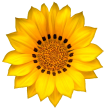 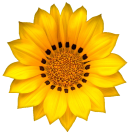 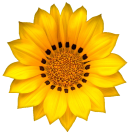 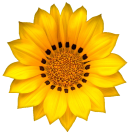 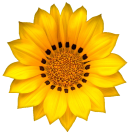 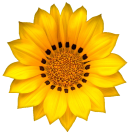 фигуры
1
2
3
4
5
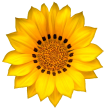 цифры
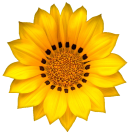 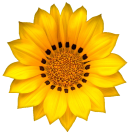 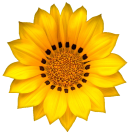 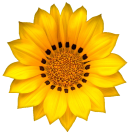 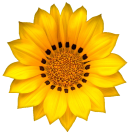 1
2
3
4
5
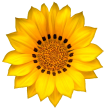 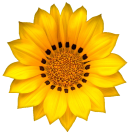 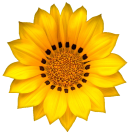 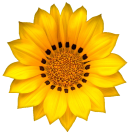 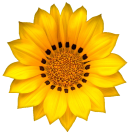 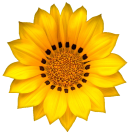 сложение
1
2
3
4
5
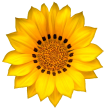 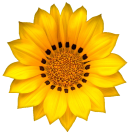 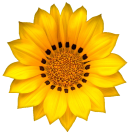 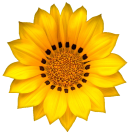 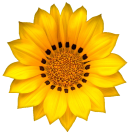 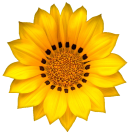 вычитание
1
2
3
4
5
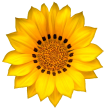 сравнение
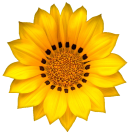 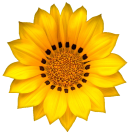 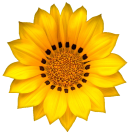 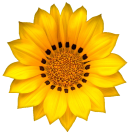 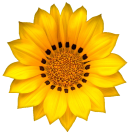 1
2
3
4
5
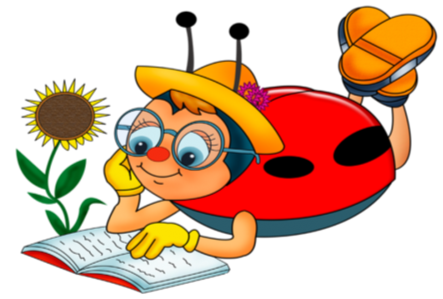 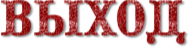 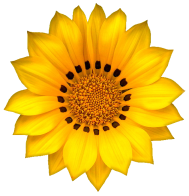 ФИГУРЫ
1
Не овал я и не круг,Треугольнику я друг,Прямоугольнику я брат,Ведь зовут меня...
КВАДРАТ
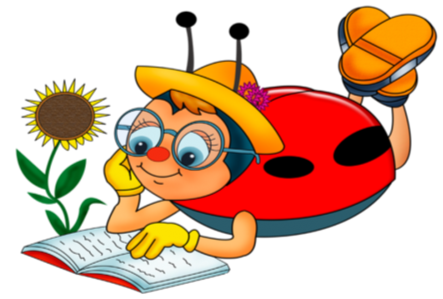 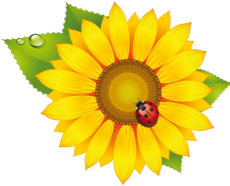 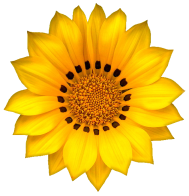 ФИГУРЫ
2
Три вершины тут видны,Три угла, три стороны, -Ну, пожалуй, и довольно! -Что ты видишь? - ...
ТРЕУГОЛЬНИК
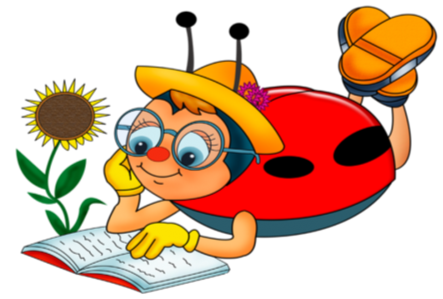 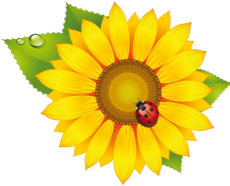 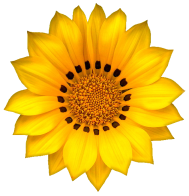 ФИГУРЫ
3
Эта форма у клубка,У планеты, колобка,Но сожми ее, дружок,И получится ...
КРУЖОК
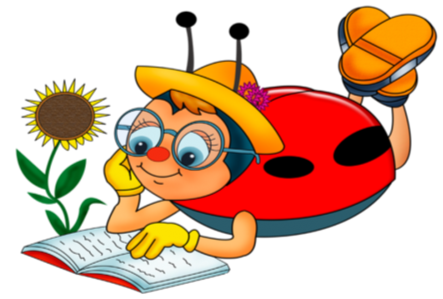 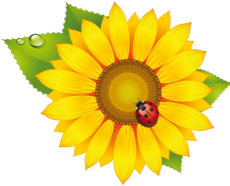 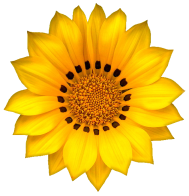 ФИГУРЫ
4
Он и острый, да не нос,
 И прямой, да не вопрос,
 И тупой он, да не ножик, -
 Что еще таким быть может?
УГОЛ
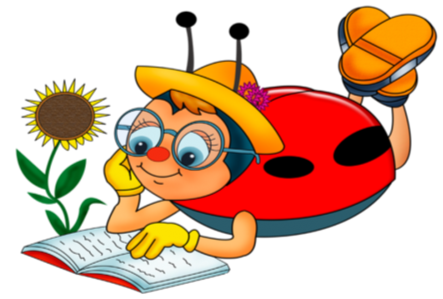 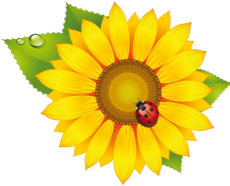 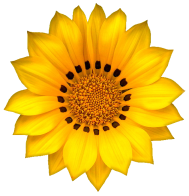 ФИГУРЫ
5
Он от солнца прилетает,Пробивая толщу тучИ в тетрадочке бывает,А зовется просто - ...
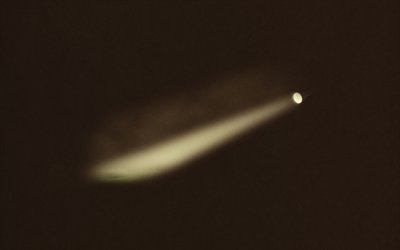 ЛУЧ
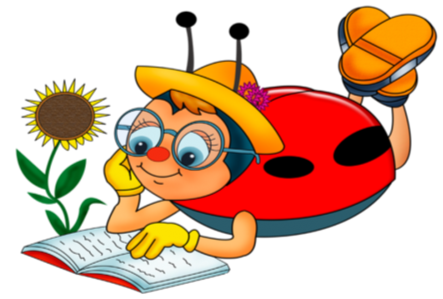 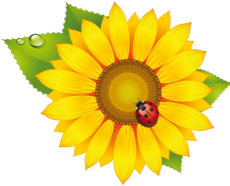 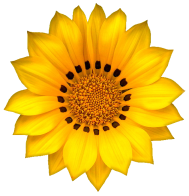 ЦИФРЫ
1
Сотня лун бы появилась -И тогда бы осветиласьНочь как день! Но, жаль, лунаСветит нам всегда ...
1
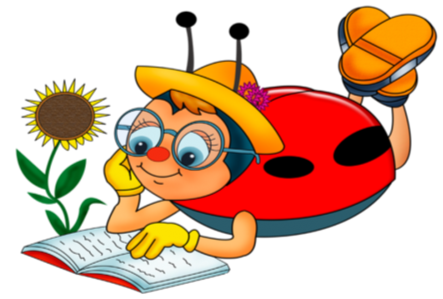 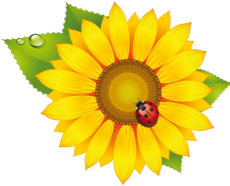 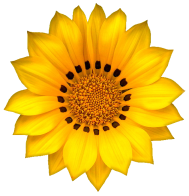 ЦИФРЫ
2
На руке малышка Лена
Любит пальчики считать!
У нее, на удивленье,
Каждый раз выходит ...
5
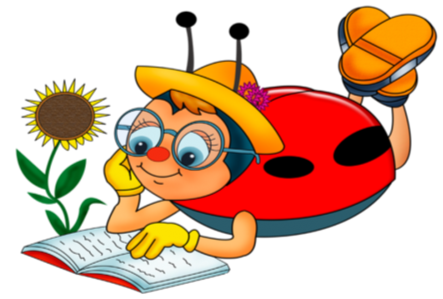 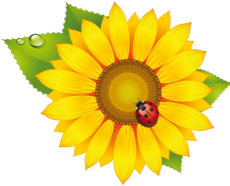 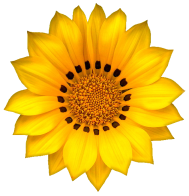 ЦИФРЫ
3
Что скользит по светлой гладиУченической тетрадиБелым лебедем прекрасным,Ставшим от позора краснымЗа бездельника, плутишкуНепослушного мальчишку?То, за что его ругаютИ конфет в обед лишают.С легким росчерком пераПоявилась цифра..
2
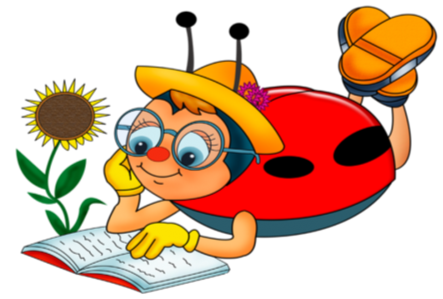 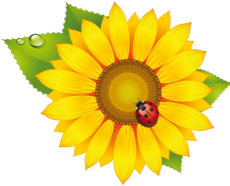 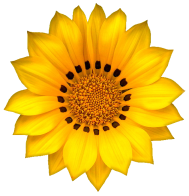 ЦИФРЫ
4
3
Вот так чудо! Ну-ка, ну-ка,Ты получше посмотри -Это вроде бы и буква,Но еще и цифра ...
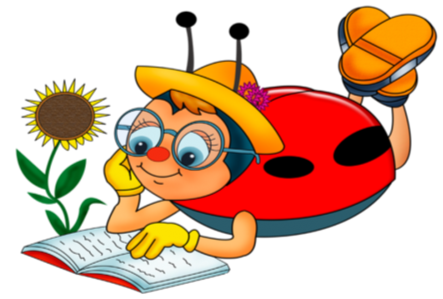 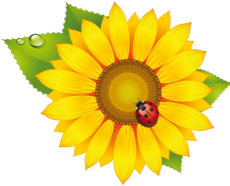 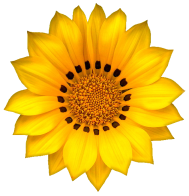 ЦИФРЫ
5
4
Кто-то ночью старый стулСпинкой вниз перевернул.И теперь у нас в квартиреСтал он цифрою ...
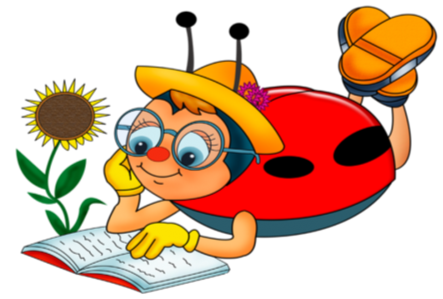 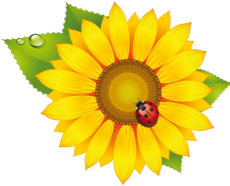 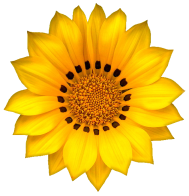 СЛОЖЕНИЕ
1
Сушит белочка опята:Три больших и мелких два.«Посчитайте все, ребята!»-просит тетушка Сова.
3+2=5
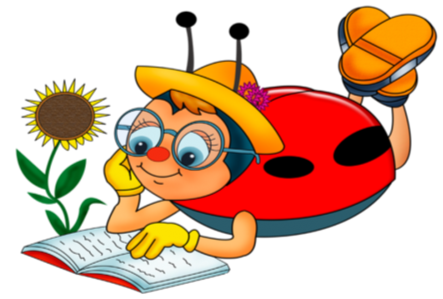 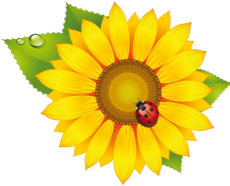 СЛОЖЕНИЕ
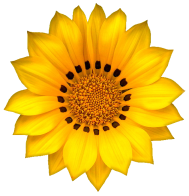 2
Листья ежики носили,Мягкую постель стелили.был один листок дубовый, Четыре было же кленовых.Как все листья посчитать,Общее число назвать?
1+4=5
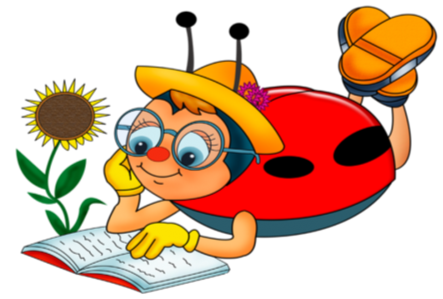 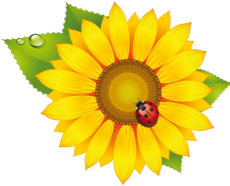 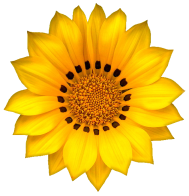 СЛОЖЕНИЕ
3
На поляне у дубкаКрот увидел два грибка.А подальше у осинОн нашел еще один.Кто ответить нам готов,Сколько крот нашел грибов?
2+1=3
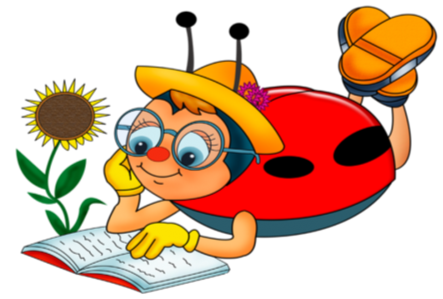 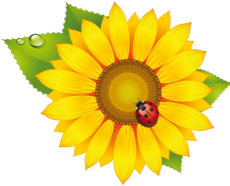 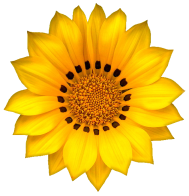 СЛОЖЕНИЕ
4
На забор взлетел петух Повстречал еще там двух. Сколько стало петухов?
1+2=3
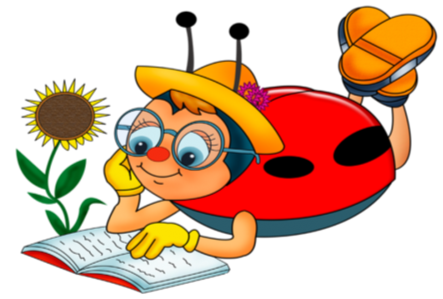 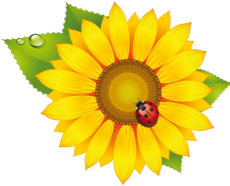 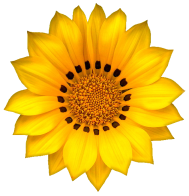 СЛОЖЕНИЕ
5
Наш Кузьма-кот непростой,
У него улов большой!
На рыбалку он ходил,
Рыбу для ухи ловил, 
Ему попались на крючок
Три ерша, лещ, окунек.
Сколько рыбок в большой банке
Принесет наш кот с рыбалки?
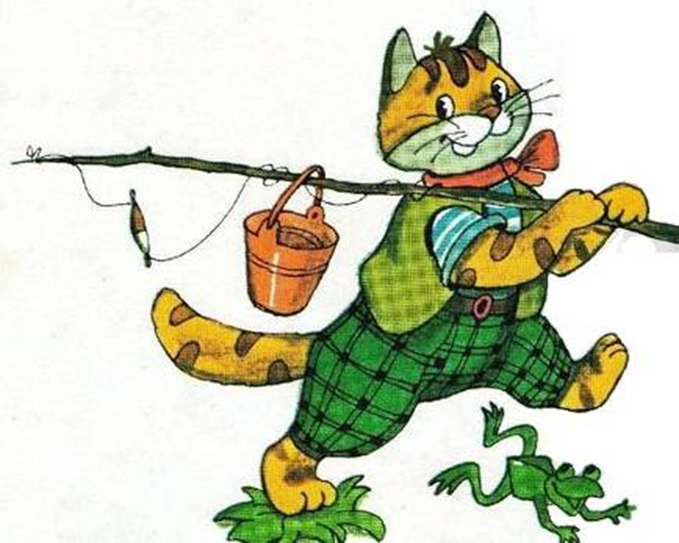 3+1+1=5
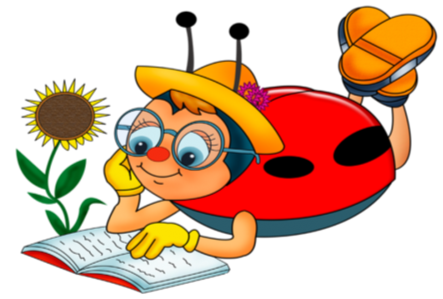 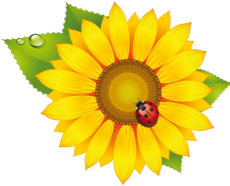 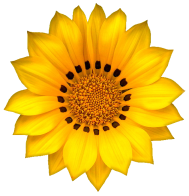 ВЫЧИТАНИЕ
1
Четыре спелых груши
На веточке качались.
Две груши снял Павлуша,
А сколько груш осталось?
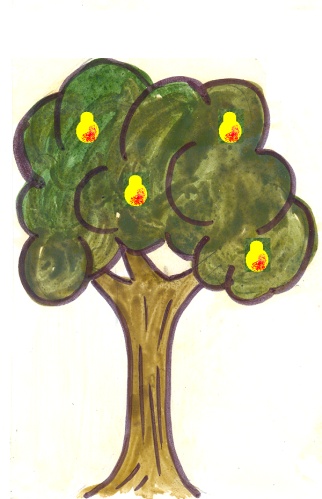 4-2=2
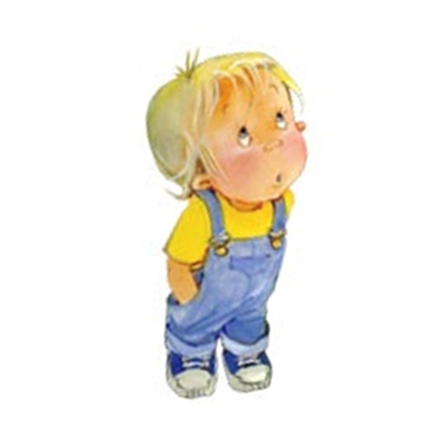 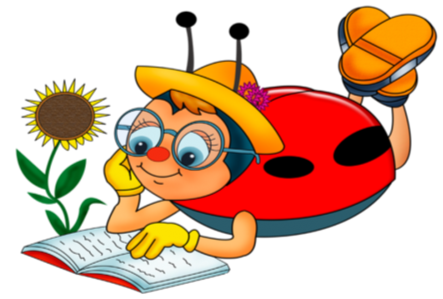 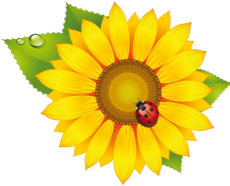 ВЫЧИТАНИЕ
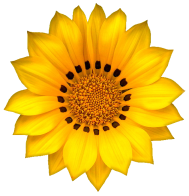 2
Папа –слон слону – сынишке
Подарил четыре книжки.
Их слонёнок прочитал
И друзьям своим раздал.
Книгу дал он бегемоту,
Две морскому кашалоту.
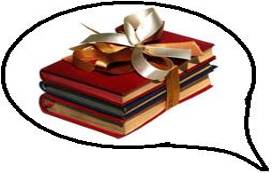 2
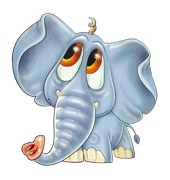 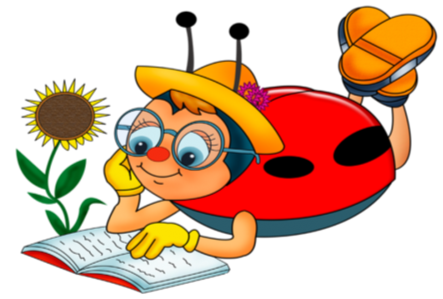 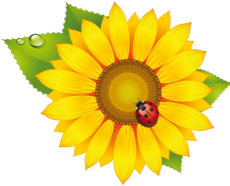 ВЫЧИТАНИЕ
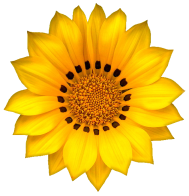 3
Посадил я пять хорошихБелых бусинок-горошин.А росточков из землиПоказалось только три.Три горошинки взошло.Сколько же не проросло?
5-3=2
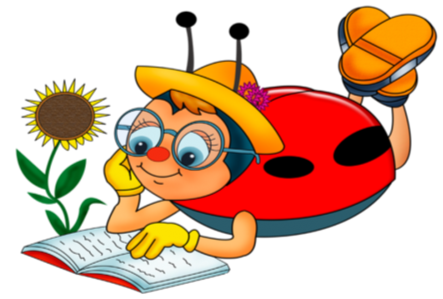 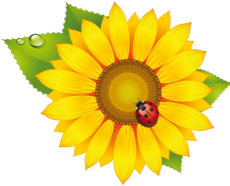 ВЫЧИТАНИЕ
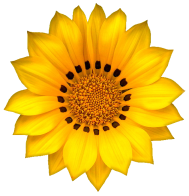 4
Плачет киска в коридоре, У неё большое горе!Дед ей три сосиски дал,А хитрый пес одну забрал.Плачет киска: «Мяу!Как осталось мало!»
3-1=2
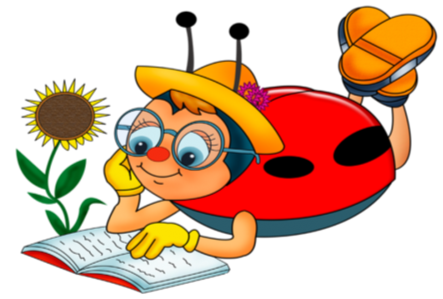 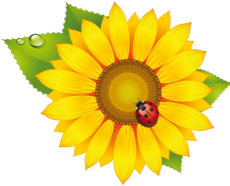 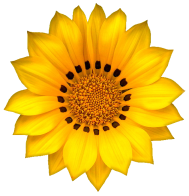 ВЫЧИТАНИЕ
5
Пять щенков едят из мискиОля кормит их борщом.Вот один уже наелся.Сколько кушает еще?
5-1=4
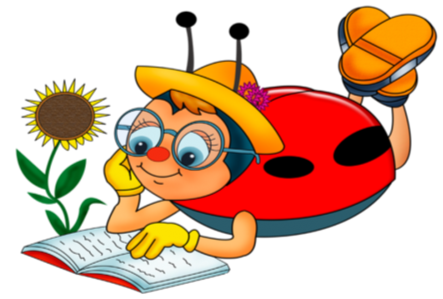 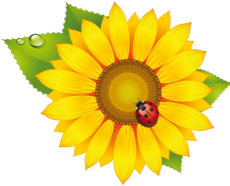 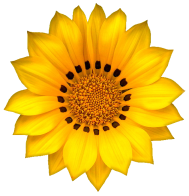 СРАВНЕНИЕ
1
ЧЕГО БОЛЬШЕ КИСТОЧЕК ИЛИ КАРАНДАШЕЙ?
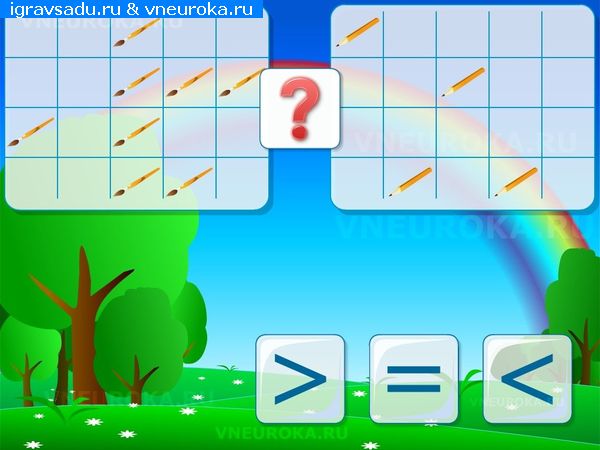 КИСТОЧЕК
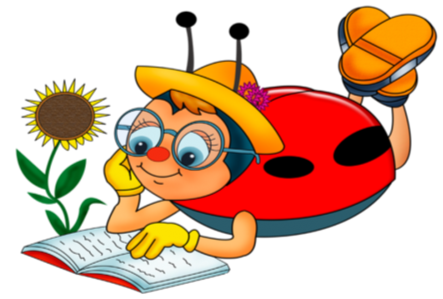 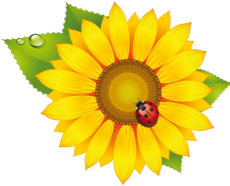 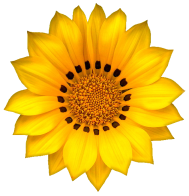 СРАВНЕНИЕ
2
ГДЕ БОЛЬШЕ ОСЬМИНОГОВ?
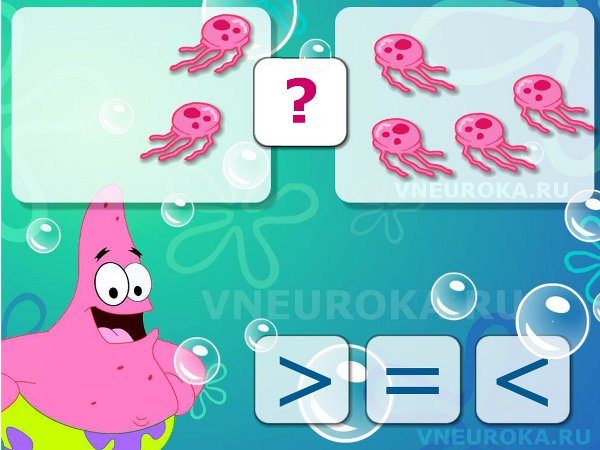 НА ПРАВОЙ КАРТИНКЕ
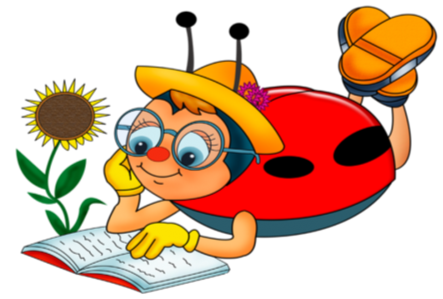 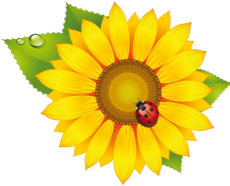 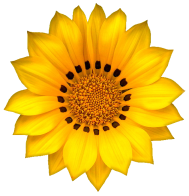 СРАВНЕНИЕ
3
КАКОЕ ЧИСЛО БОЛЬШЕ?
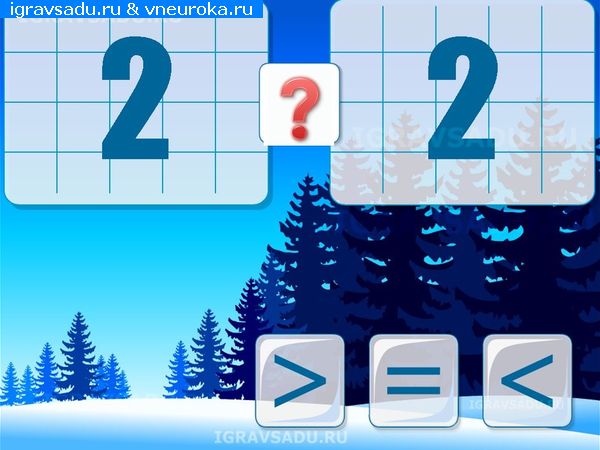 ОНИ РАВНЫ
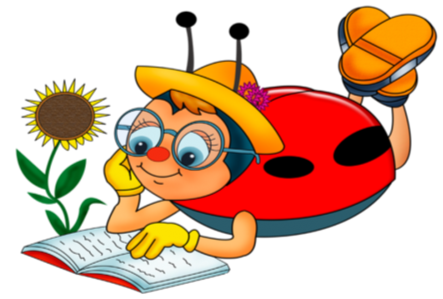 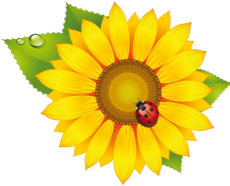 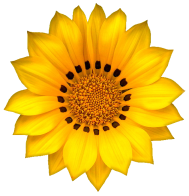 СРАВНЕНИЕ
4
КАКОЕ ЧИСЛО БОЛЬШЕ?
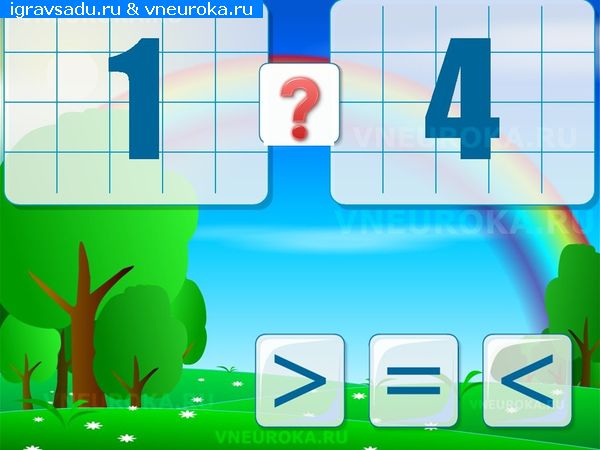 4
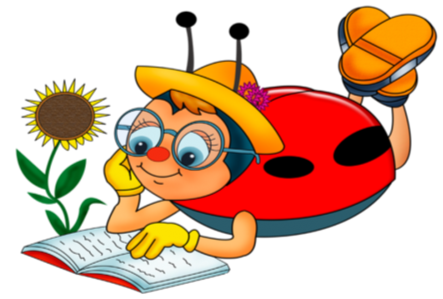 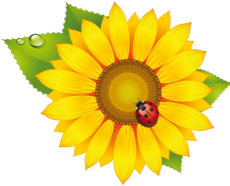 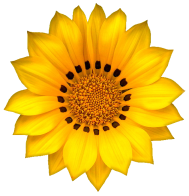 СРАВНЕНИЕ
5
ГДЕ КВАДРАТОВ МЕНЬШЕ?
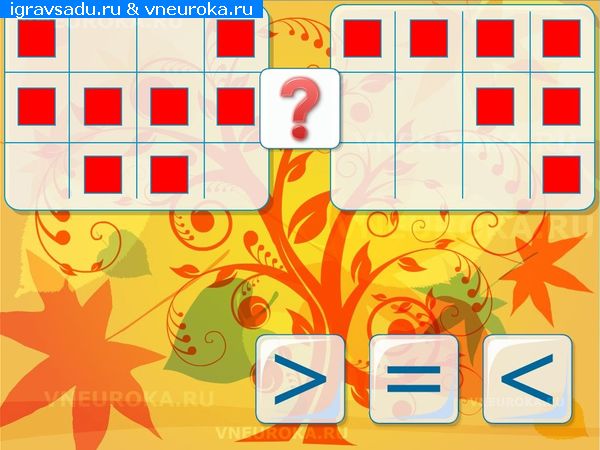 НА ПРАВОЙ КАРТИНКЕ
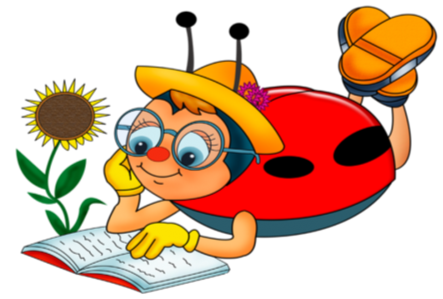 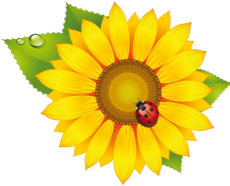 МОЛОДЦЫ!!!
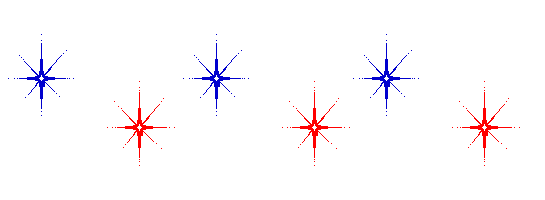 ИНТЕРНЕТ - РЕСУРСЫ
http://img-fotki.yandex.ru/get/9349/20573769.52/0_94204_946b02f5_L.png   
цветок с божьей коровкой в левом углу 

http://forchel.ru/uploads/posts/2011-08/1312737308_5.jpg   
забор с подсолнухами

http://papus666.narod.ru/clipart/p/pods/pods04.png  
подсолнухи (цветок для божьей коровки)

http://gifsgifsparavoce.files.wordpress.com/2012/02/abelhinha031.png?w=630    божья коровка 

http://img-fotki.yandex.ru/get/6306/162549541.6/0_744cd_83128e8d_XL 
цветок подсолнуха

http://s008.radikal.ru/i306/1011/71/1a06c40bc806.jpg   
картинка для создания фона
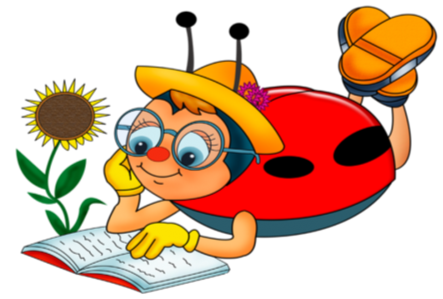 Конкурс «Воспитываем и учим, играя»
Автор: Селянкина Надежда Андреевна
Должность: воспитатель 
Место работы: Муниципальное бюджетное дошкольное образовательное учреждение «Детский сад №96 комбинированного вида»
Кировского района г. Казани, РТ.
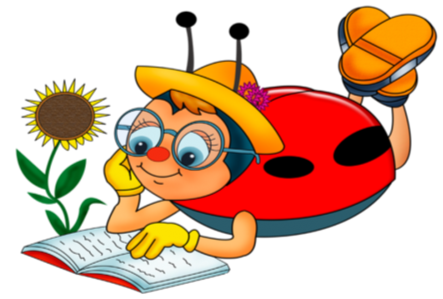